ЛАГЕРЬ 2024
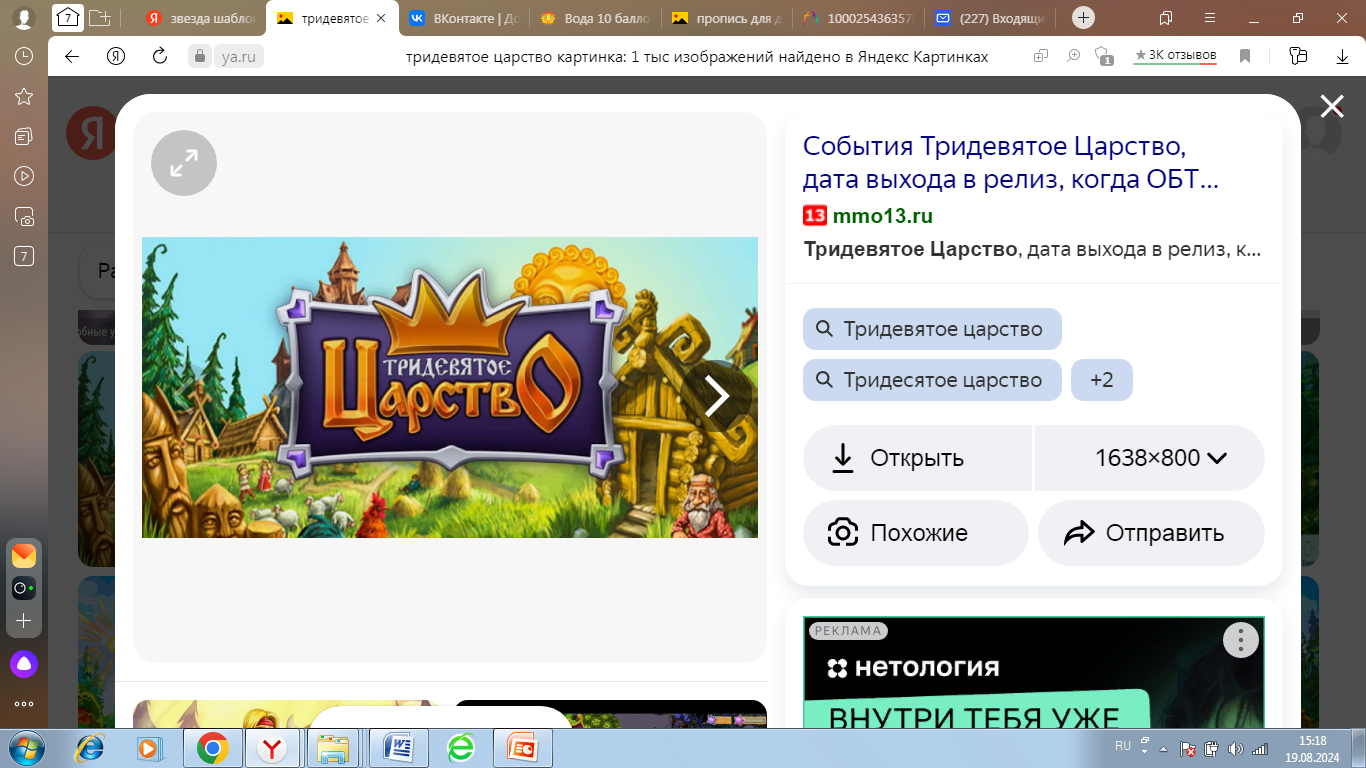 ЭТО МЫ
Дурандина Милана
Дурандин  Дмитрий
Соболев Владислав
Маширова Александра
Иванова Елизавета
Тихомирова Виктория
Чекодаев Николай
Раев Максим
Орехова Диана
Доценко Татьяна

Сереберцева Алла
Смирнова Юлия
Морозов Илья
Сапогова Анна
Земов Макар
Земова Екатерина
Частухина Наталья
Сапогов Иван
Галашева Мария
Галашева Анфея
5 августа состоялось открытие детского летнего лагеря "Тридевятое царство». В первый день в лагере ребята познакомились с правилами поведения, просмотрели обучающие ролики по правилам здорового питания, сделали веселых ёжиков из макарон и поиграли в подвижные игры. Этот день подарил детям незабываемые впечатления и положительные эмоции.
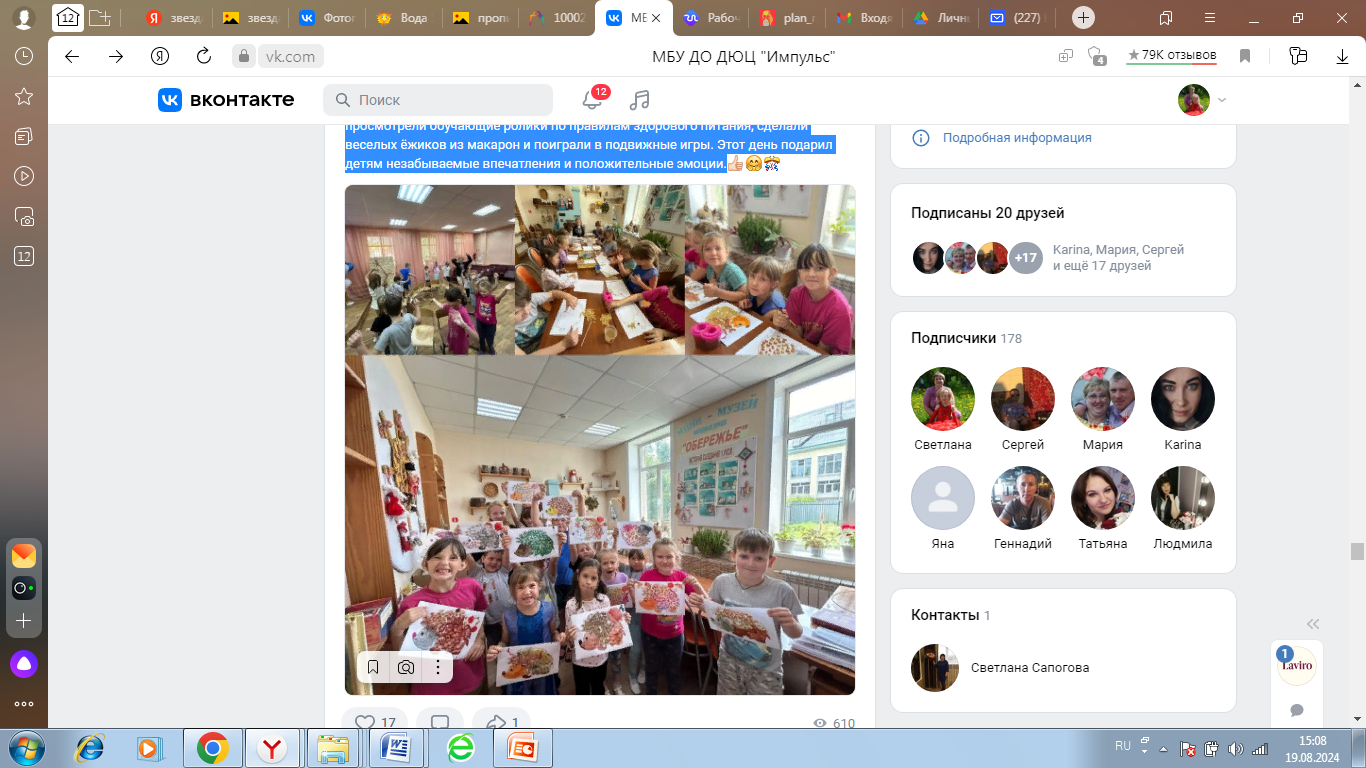 1 день
Второй день в лагере " Тридевятое царство" прошёл под девизом "День дружбы".Насыщенный день и море эмоций: экскурсия в музей, плетение " браслета "дружбы", просмотр мультфильма "Друг в беде не бросит", игры, беседы и многое другое.
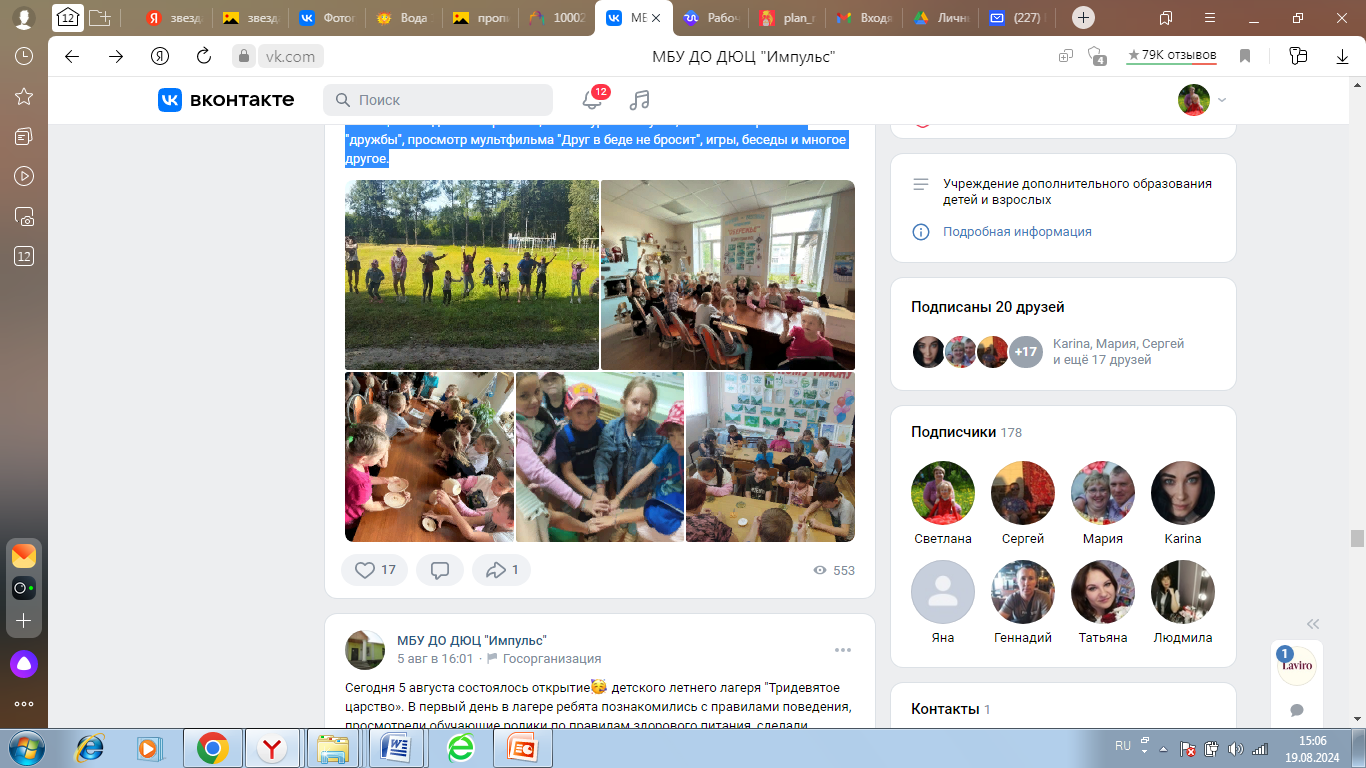 2 день
Третий день в лагере под названием "День селфи". Квест игра: отгадай песню, викторина, повтори фото, поставь бутылочку. Экскурсия в музей. Аквагримм всем понравился, и конечно замечательные фотографии.
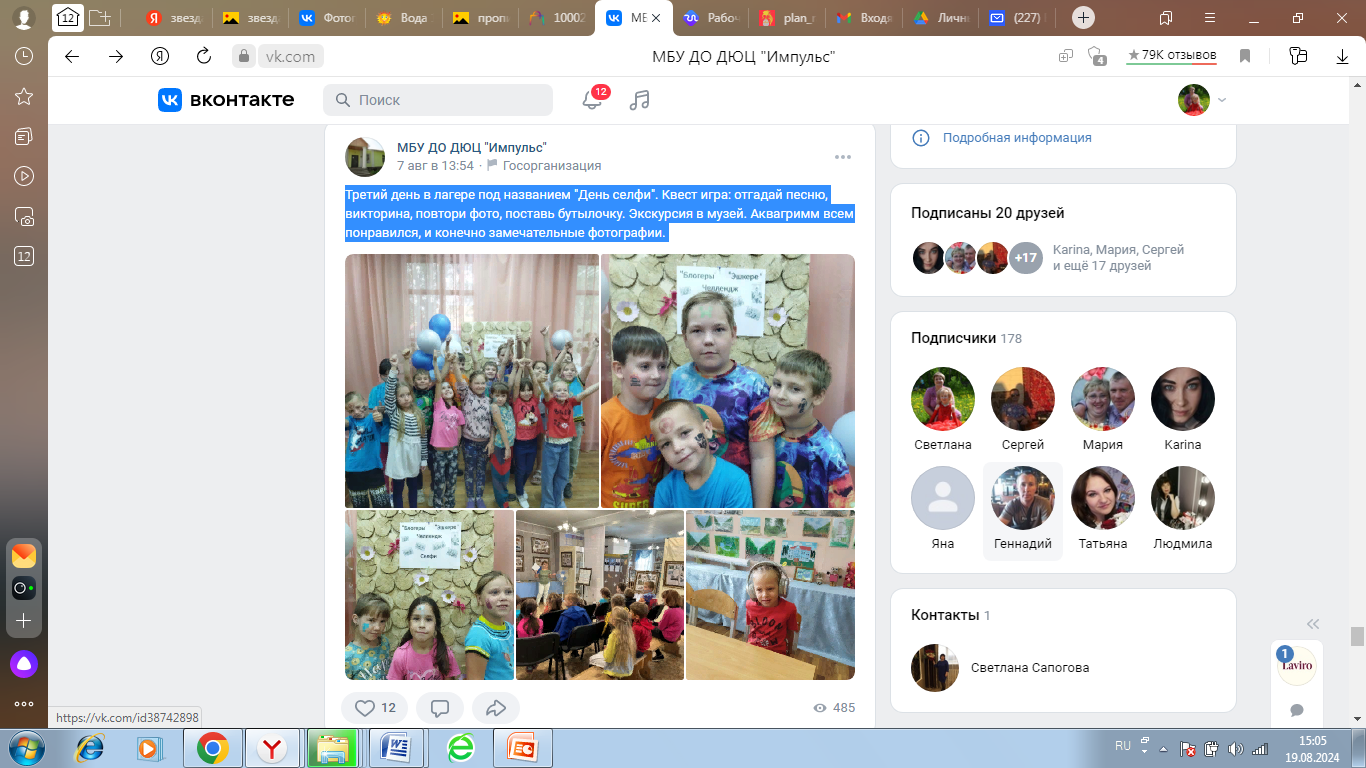 3 день
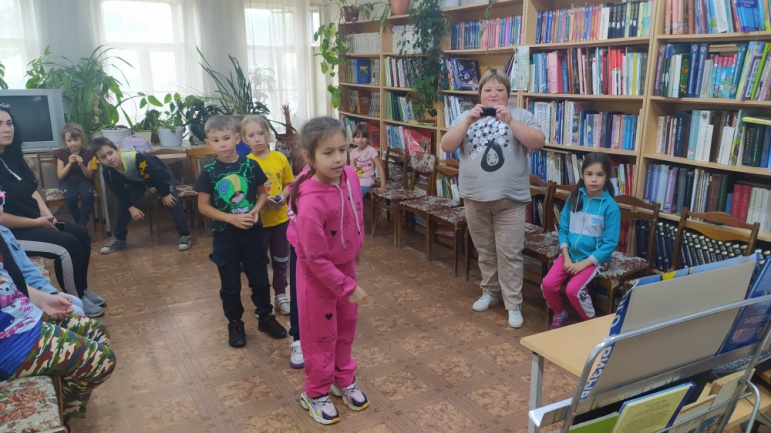 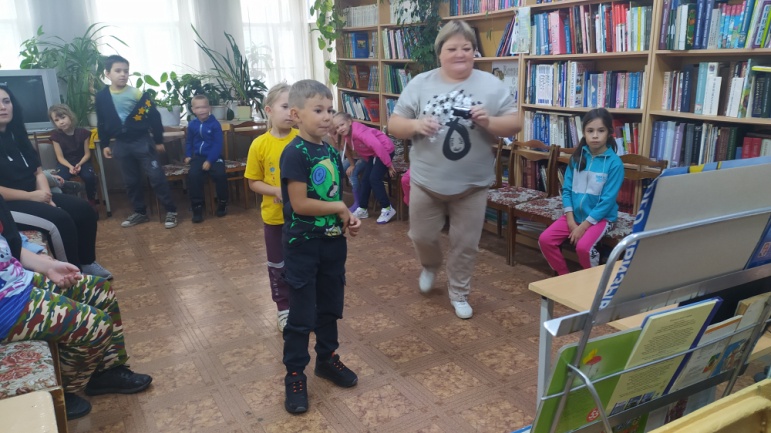 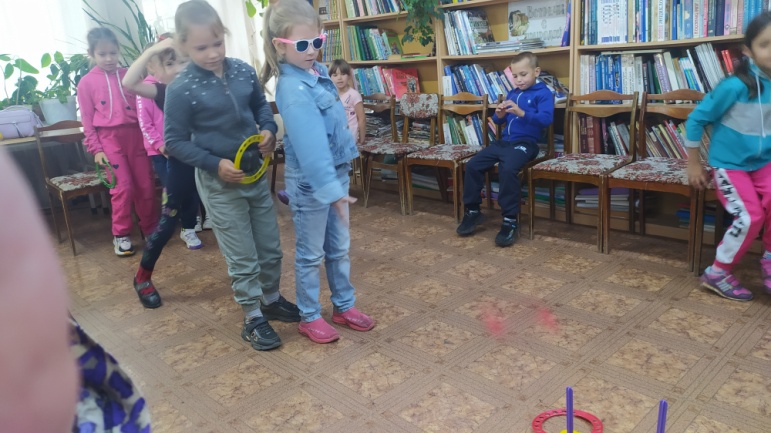 4 день
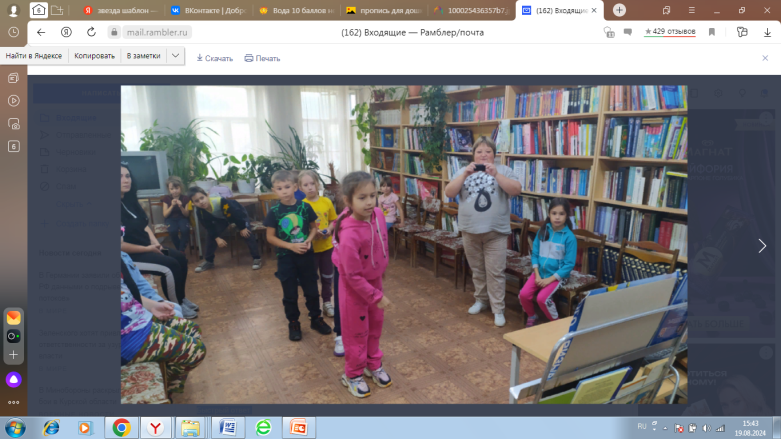 День книгоманов. Экскурсия в библиотеку.
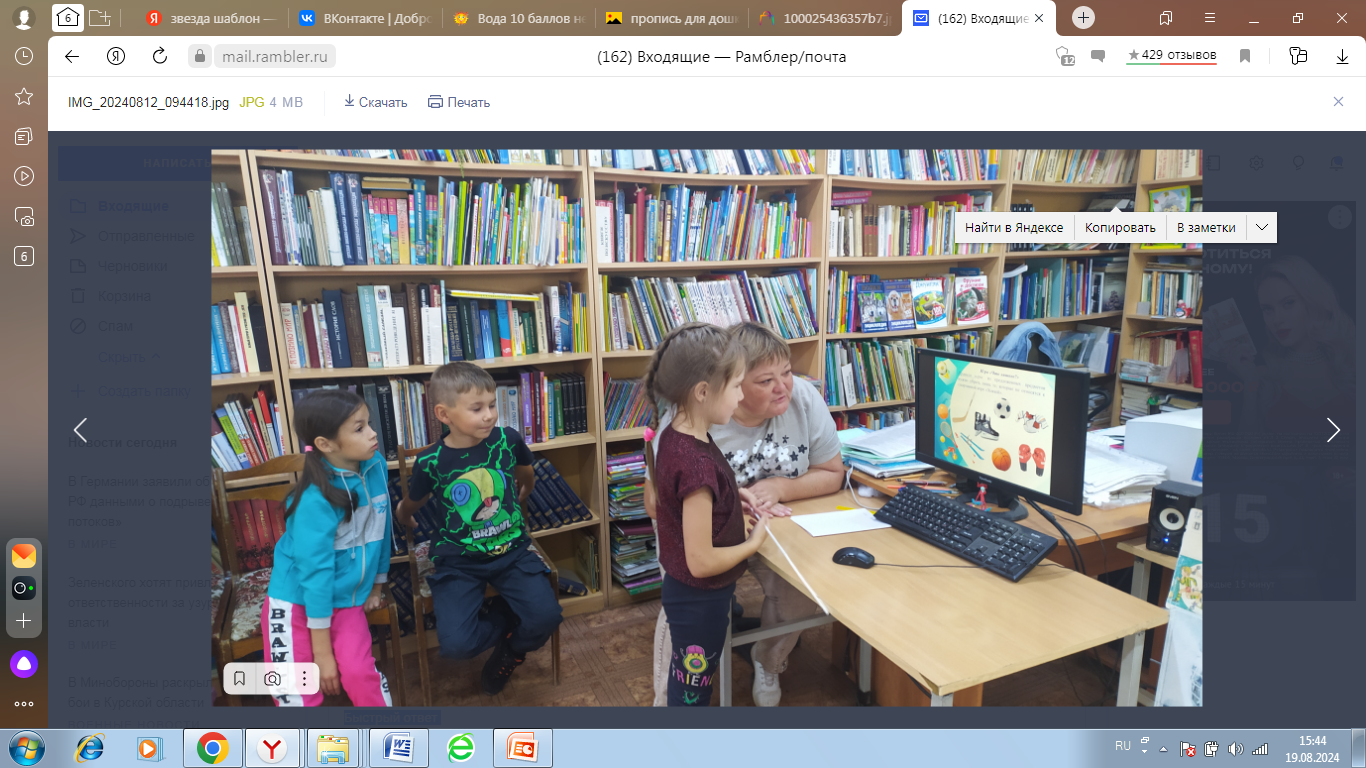 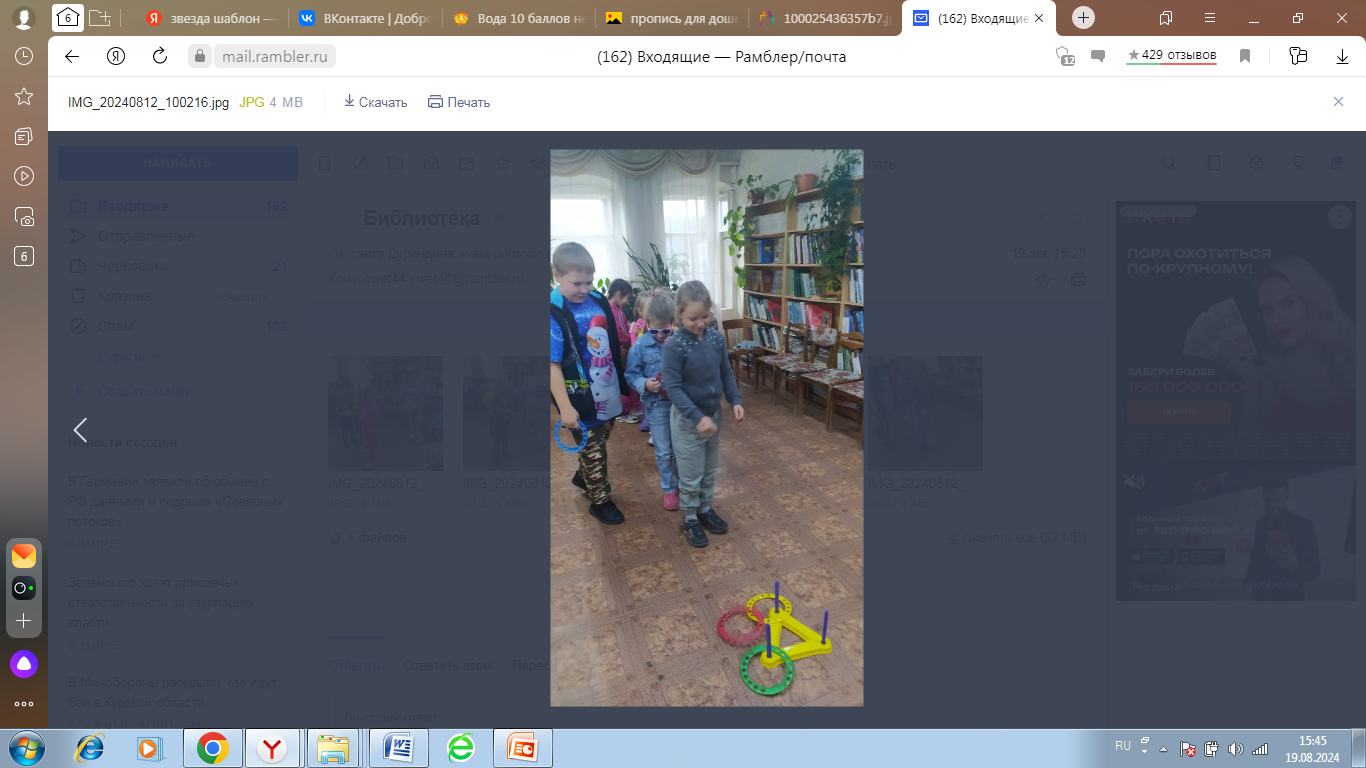 День игротеки прошел сегодня в лагере, ребята вместе с педагогами прошли викторину "Символы России , прошли спортивные состязания , и приняли участие в конкурсе "Легоконструирование", а за выполненные задания получали звезды! Ребята остались довольны результатом
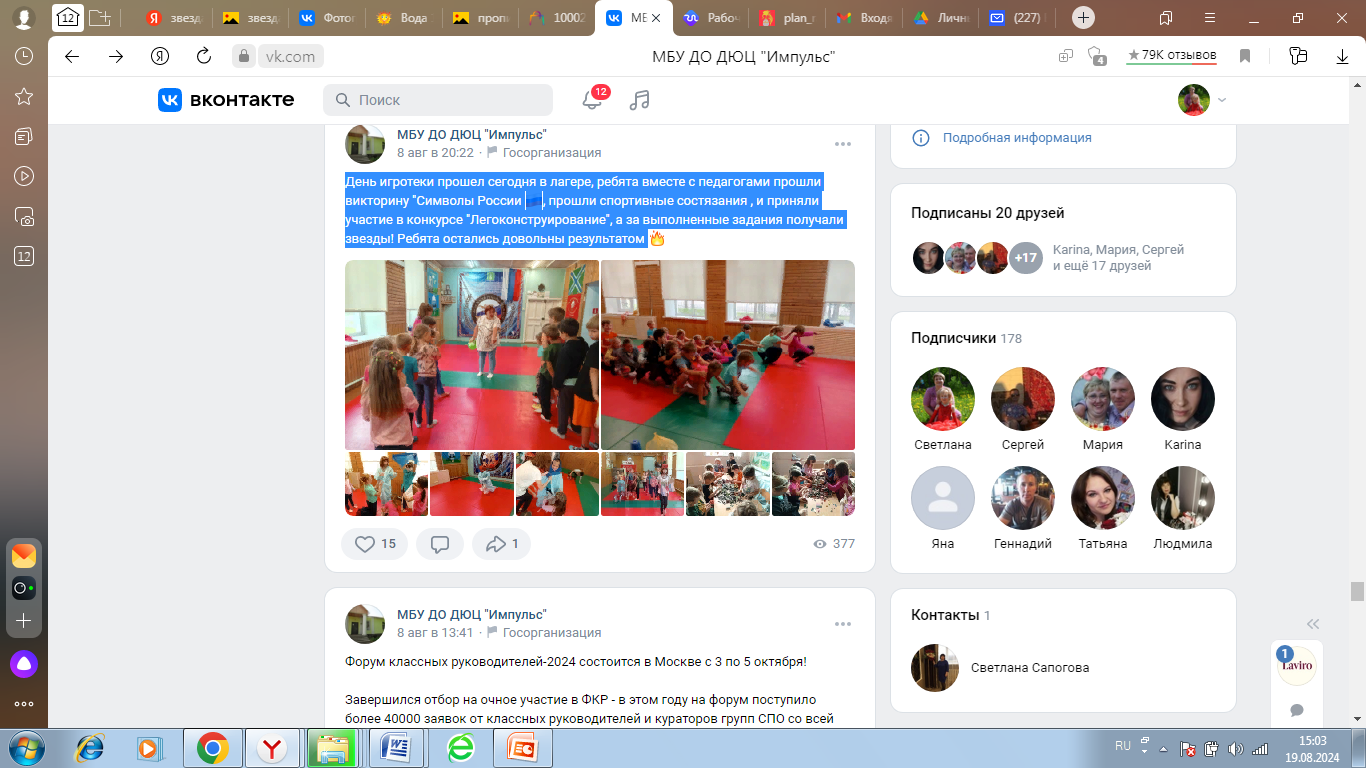 5  день
В лагере прошло захватывающее событие – шашечный турнир, который привлек множество участников разного возраста. Каждый участник смог почувствовать азарт сражения за победу, и это событие оставит незабываемые воспоминания у всех его участников!
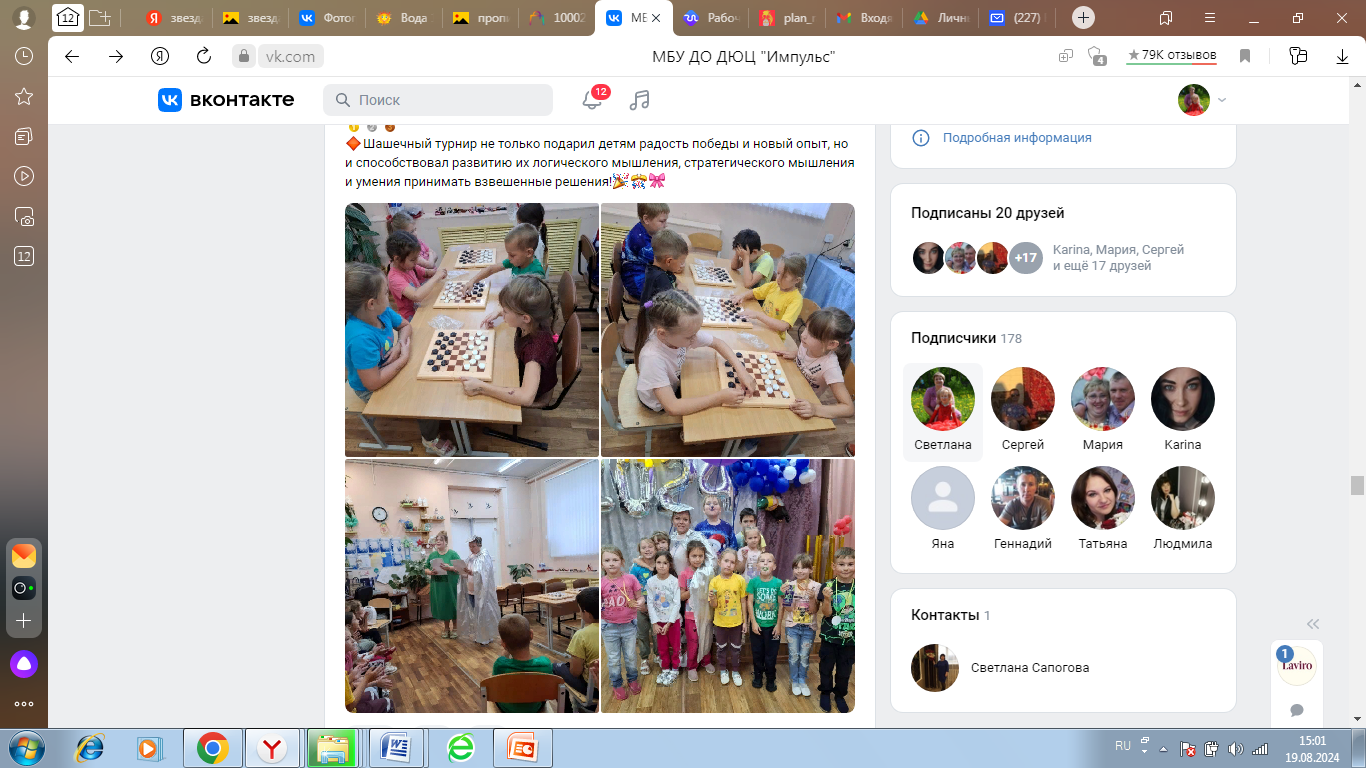 6 день
Дни в лагере пролетают интересно и быстро. 
 Очень понравилось в гостях в Музее им. Б. М. Кустодиева.
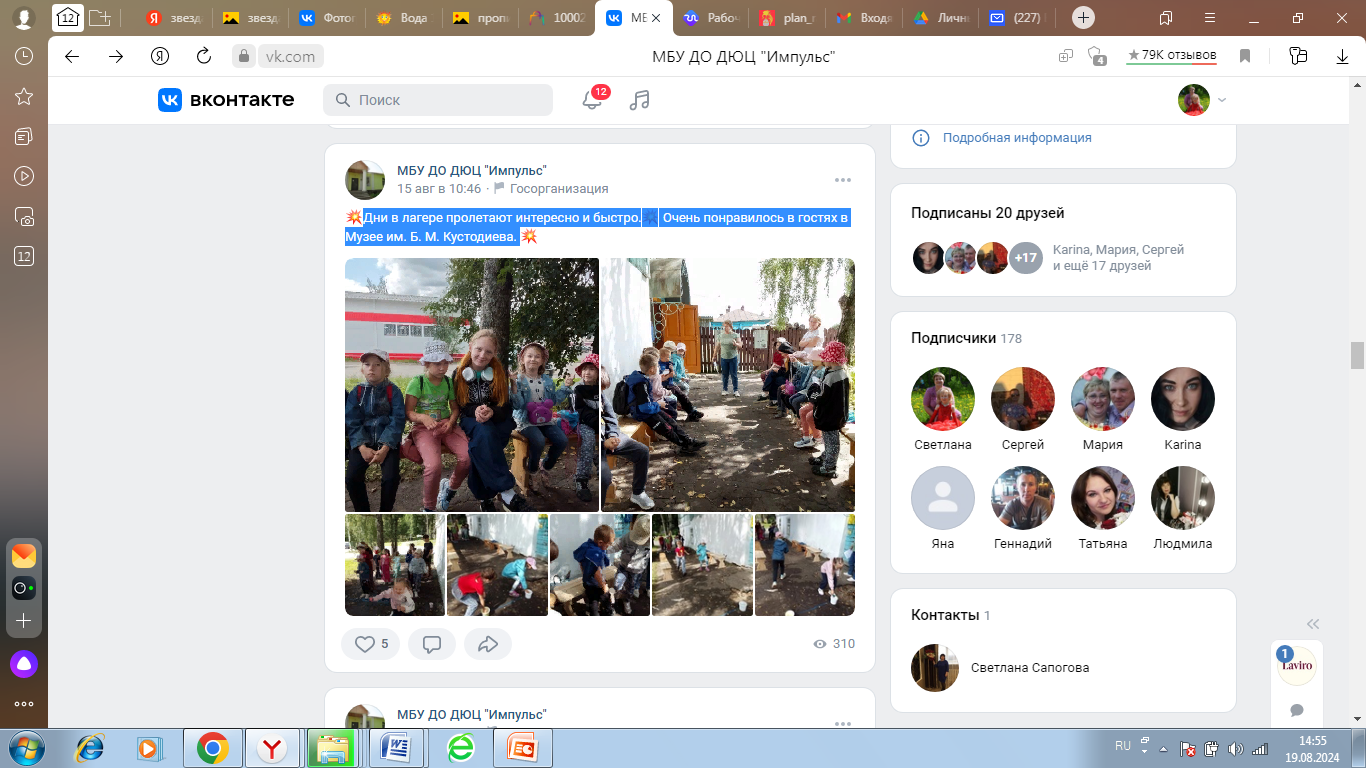 7 день
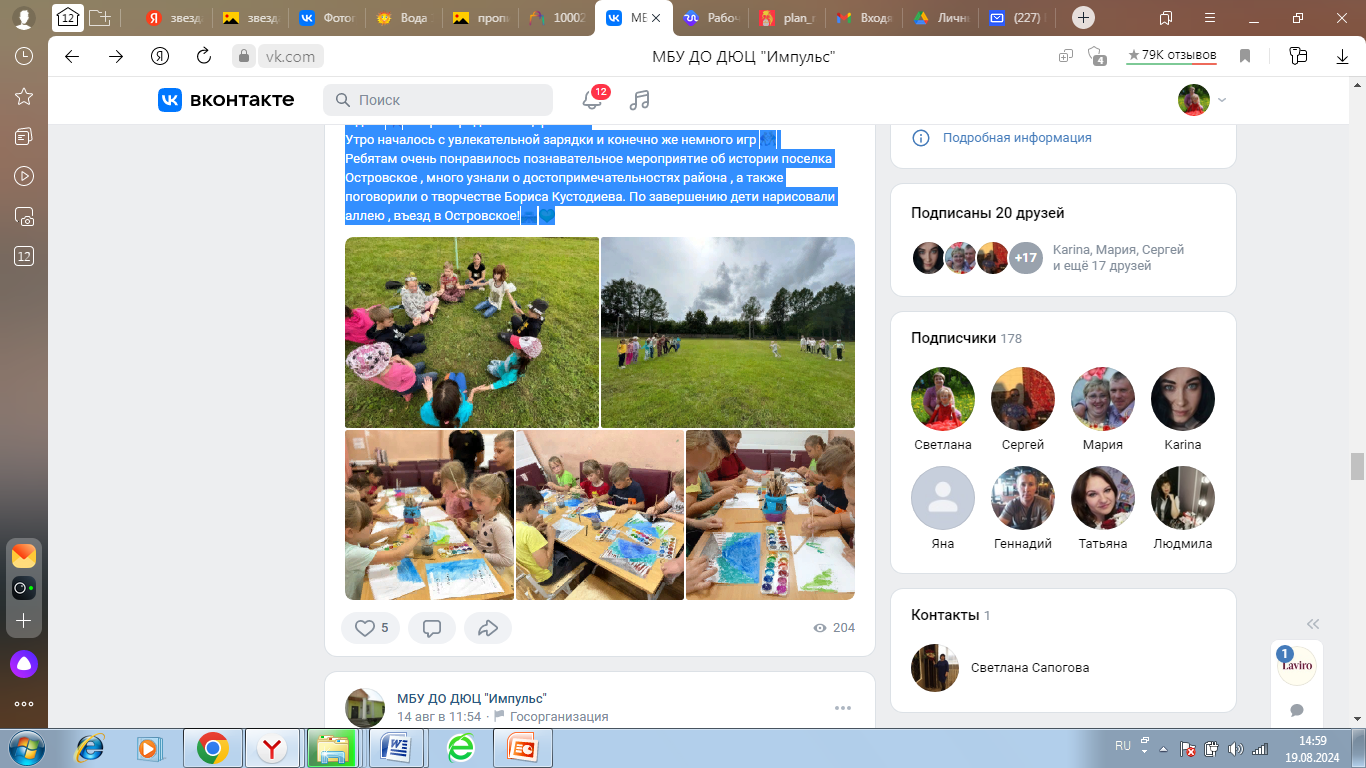 8 день
Утро началось с увлекательной зарядки и конечно же немного игр. Ребятам очень понравилось познавательное мероприятие об истории поселка Островское , много узнали о достопримечательностях района , а также поговорили о творчестве Бориса Кустодиева. По завершению дети нарисовали аллею , въезд в Островское!
"В стране дорожных знаков«. В лагере прошло мероприятие по ПДД. На встречу с ребятами пришёл начальник отделения ГИБДД МО МВД России Островский Крюков Е. В..Детям раздали памятки, провели  совместно акцию "На дороге чужих детей не бывает", сделали светоотражающий брелок .
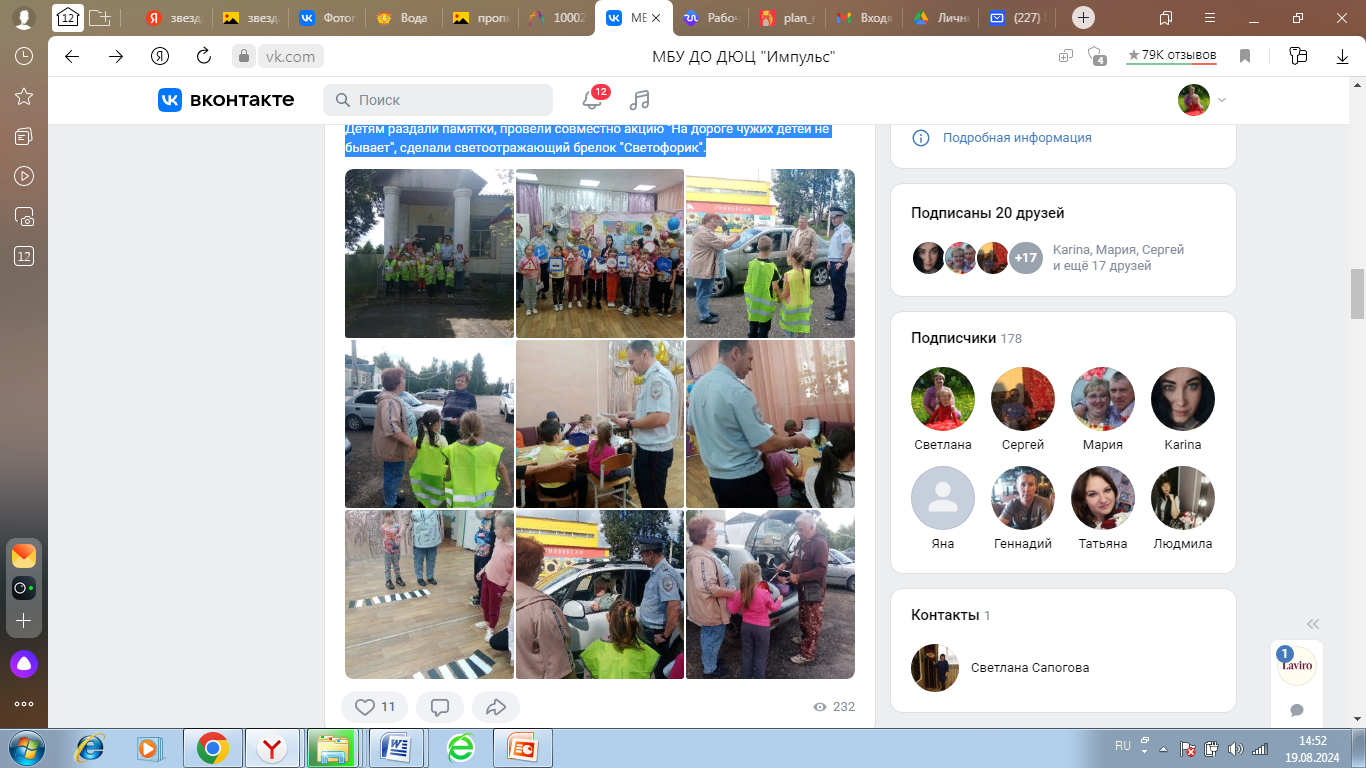 9 день
В лагере ребята подружились, участвовали в различных мероприятиях, конкурсах, подвели итоги смены. Прошло спортивное мероприятие посвященное Дню Российского флага "Спортивный Я - спортивная Россия!
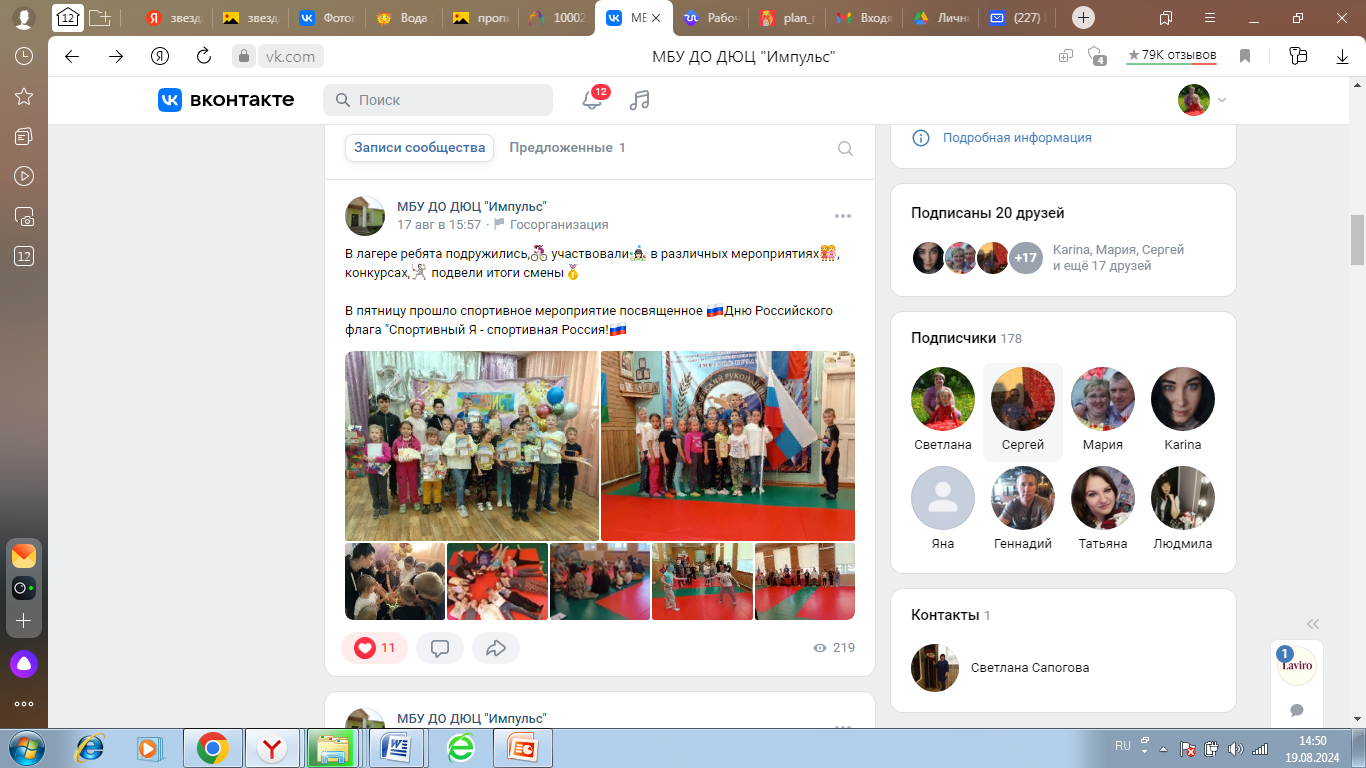 10 день